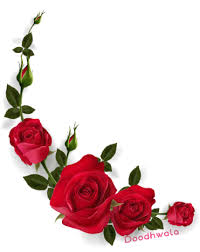 Good morning
Introduction
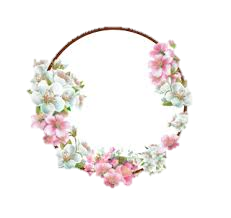 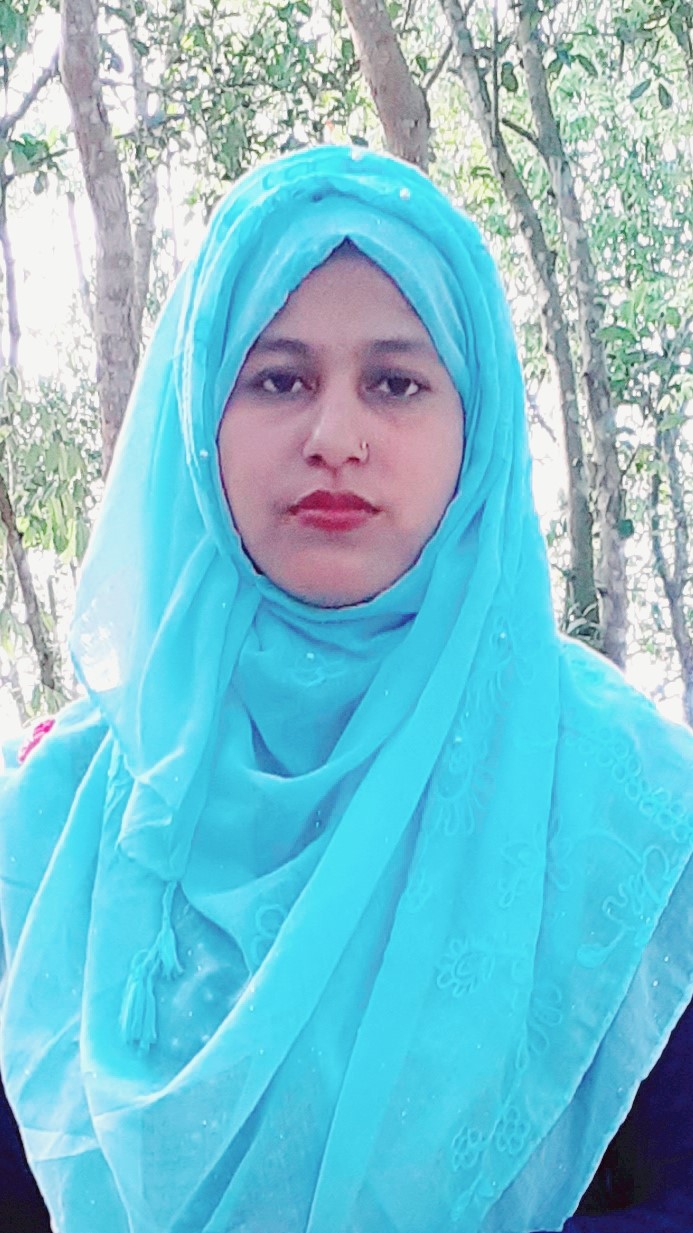 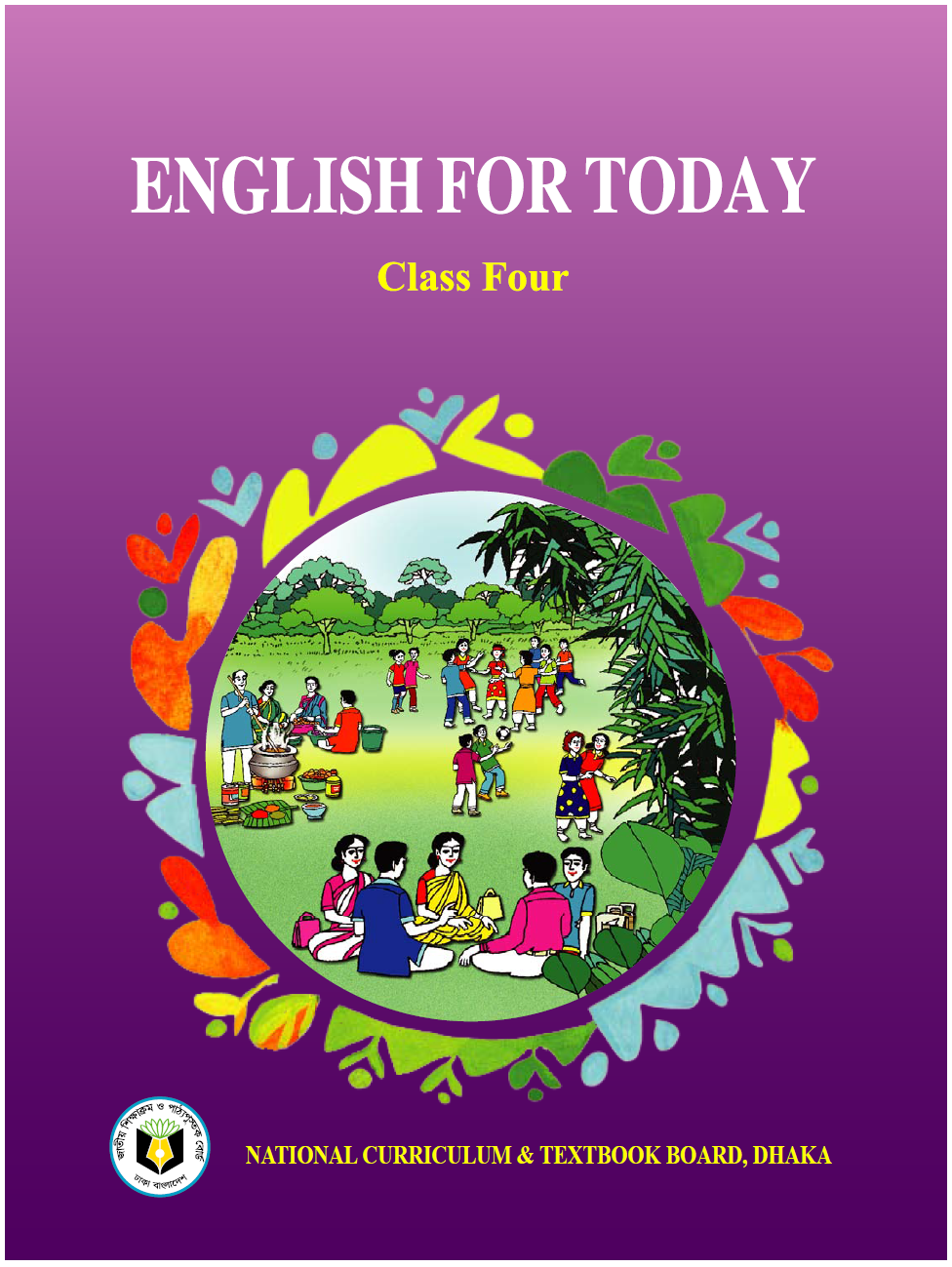 Days Of the Week
Subject: English
Class:4
Lesson:9
Lesson Title:
 Days Of the Week
Time : 40 Mins
Rajia Akter Koli
Assistant Teacher
Aralia GPS
Kapasia,Gazipur
To create emotion
reciting the rhymes
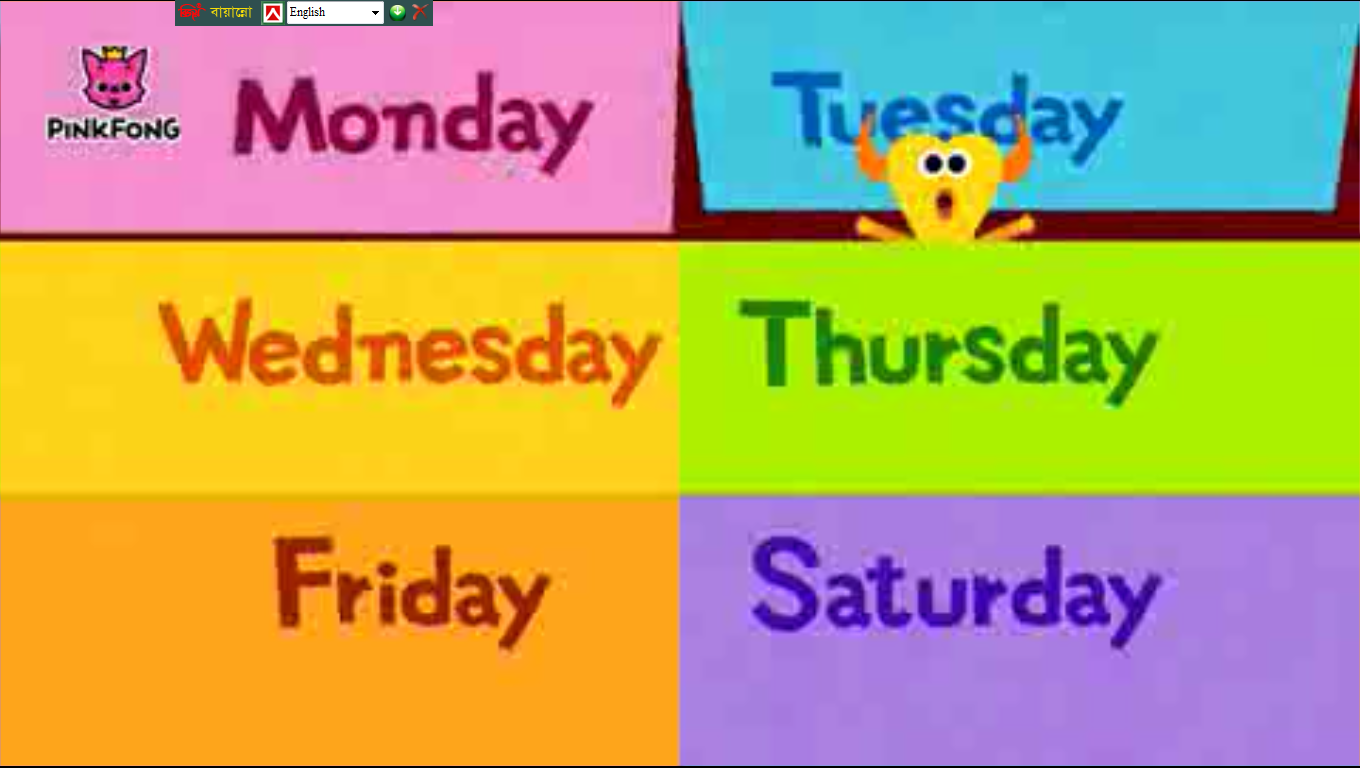 Look and discuss in pairs.
             
Then try to find the missing words.
Yesterday was ..........
    Today is ................ .
    Tomorrow will be.......
To day’s topic
Days of the Week
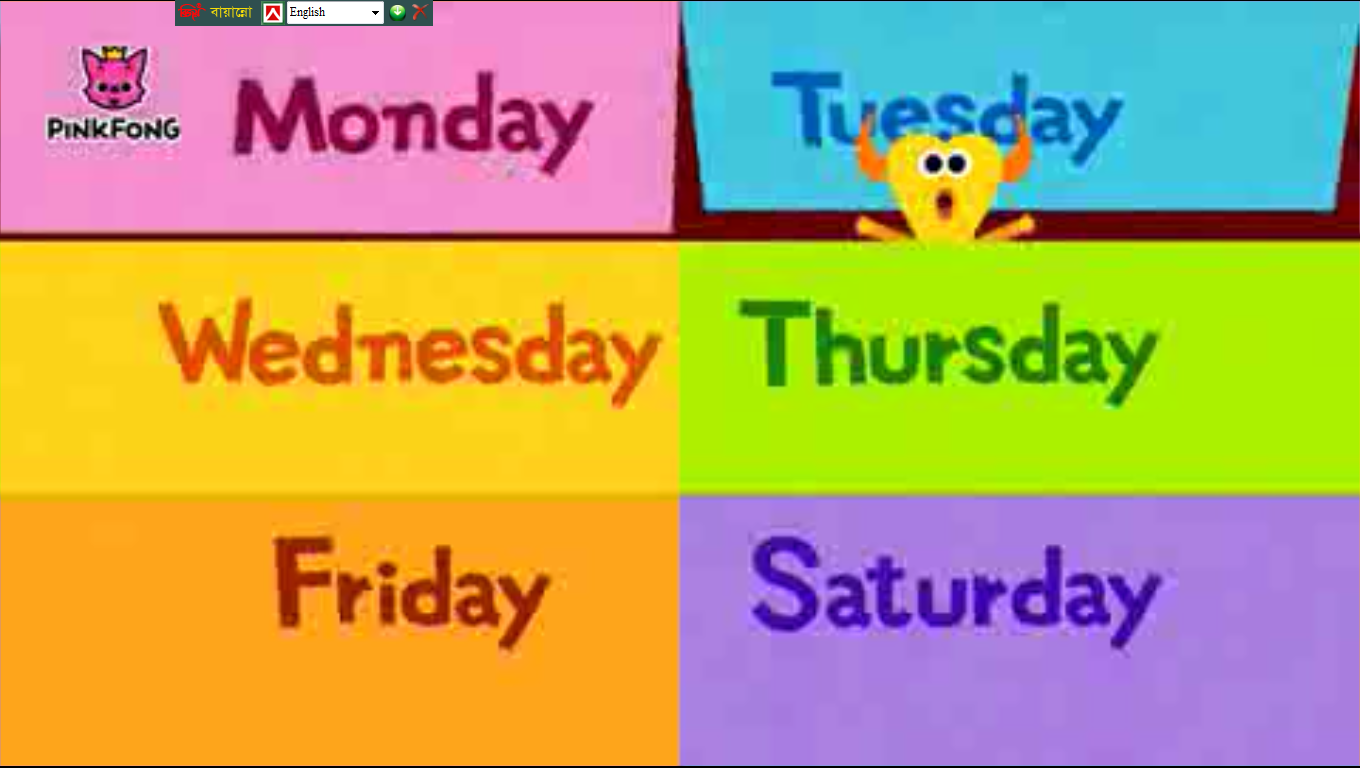 Learning outcomes:
After this lesson the students will be able to-
7.1.1  write names of the days of the week with proper spelling.
PRESENTATION
Lets watch the Movie clip
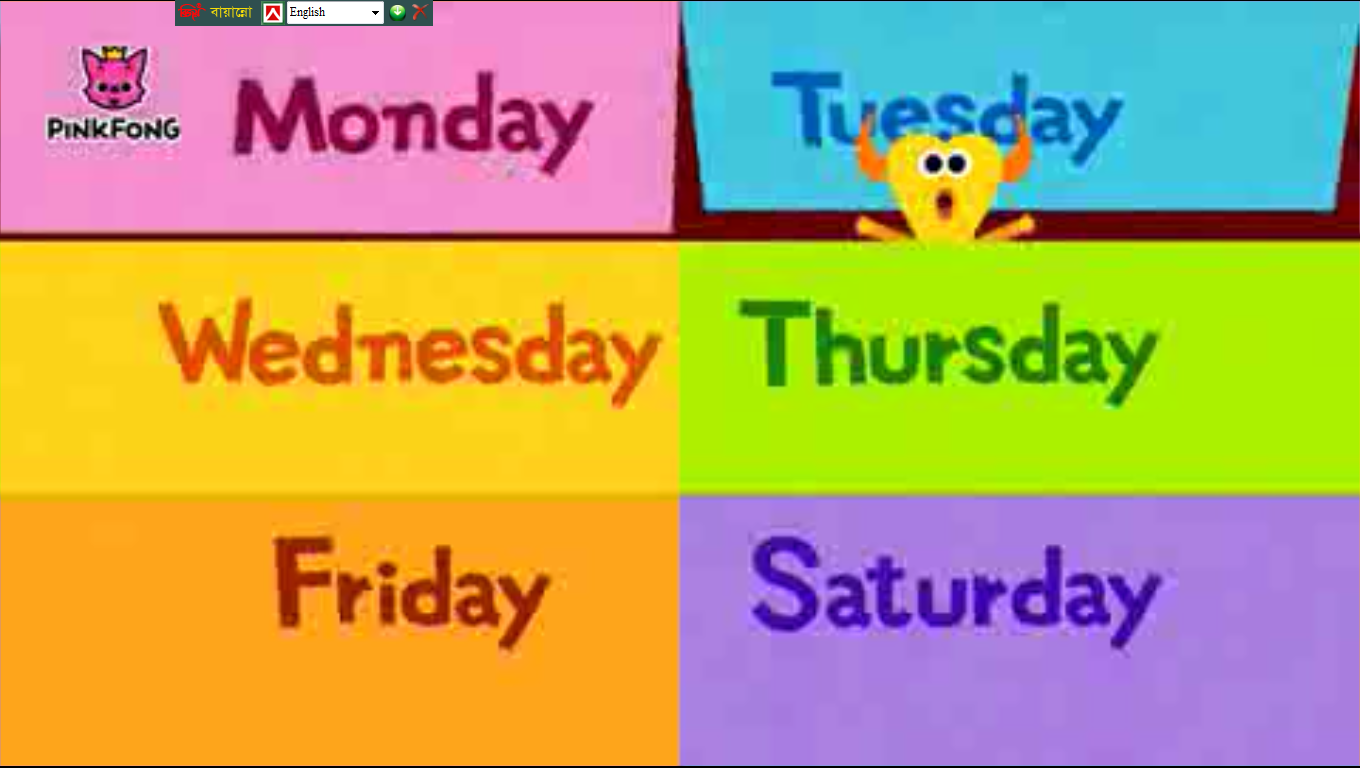 7 Days of the Week
Spelling of the names of the days
Saturday
Friday
Thursday
Wednesday
Tuesday
Monday
Sunday
Lets Try to spell properly.
the students will try to spell loudly with teacher’s.
Sunday
Wednesday
Monday
Thursday
Tuesday
Friday
Saturday
Teacher’s reading
Teacher will read loudly and the students will also read loudly with teacher.
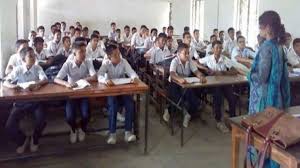 Weekdays
Or Working days
First day of the week.
Sunday
Second day of the week.
Monday
Thursday
Third day of the week.
Wednesday
Fourth day of the week.
Tuesday
Fifth day of the week.
Weekend
Group work
the students will try to read the names of the days and spell loudly in group.
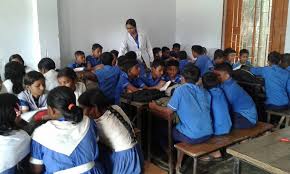 Evaluation
Fill in the gaps with given letter:
Su...day.
 Tue...day
 We...nesday
 Fr...day
 M...nday
 Sat...rday
 Thu...sday
i
n
s
o
d
r
u
Ask and answer in pairs
1. How many days are there in a week ?
 Ans. There are ........................
seven days.
2. What is the first day of the week ?
 Ans. It is ........................
Sunday.
3. What day is it today ?
 Ans. It is ........................
Saturday.
4. What day was it yesterday ?
 Ans. It was ........................
Friday.
5. What day will it be tomorrow ?
 Ans. It will be ........................
Sunday.
Ask and answer in pairs
1. What is the last day of the week ?
Ans.Saturday.
2. What is the second day of the week ?
Ans.Monday
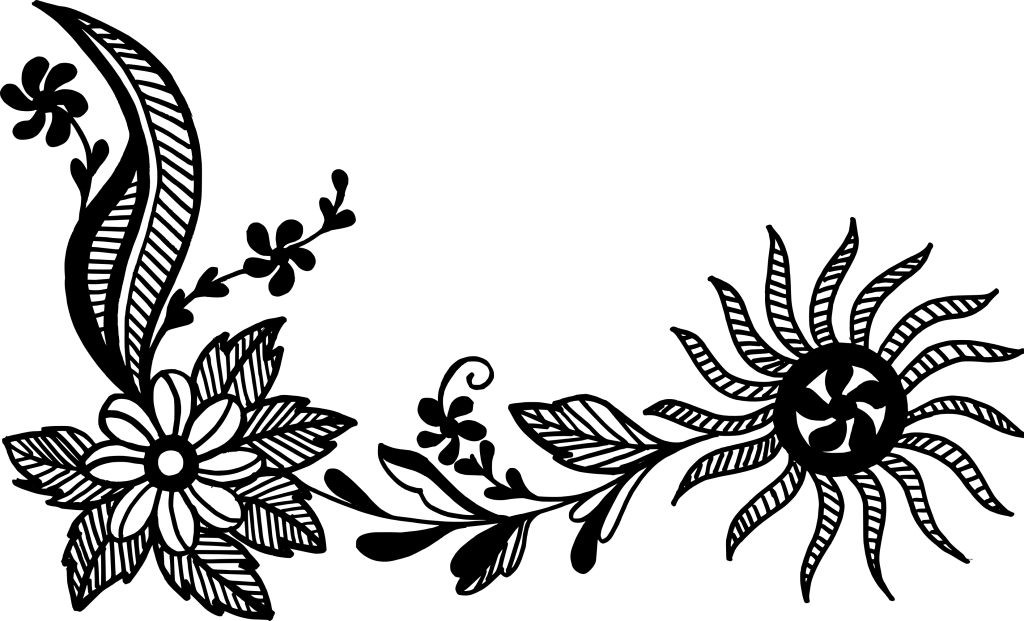 Good bye